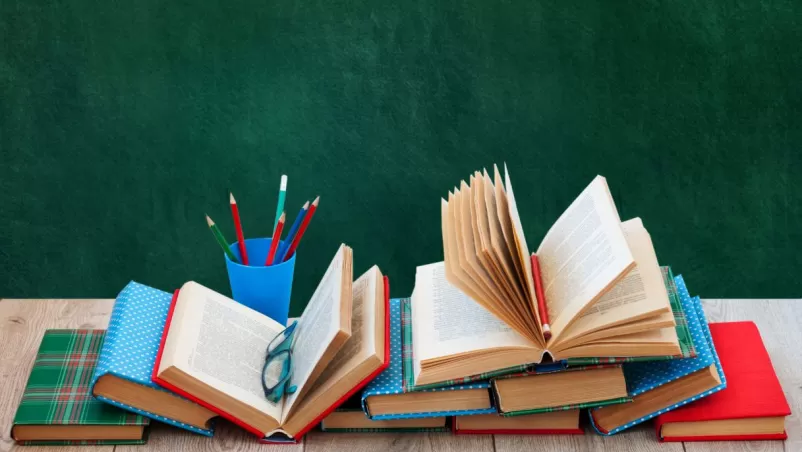 REPORT FUNZIONE STRUMENTALE
 VALUTAZIONE E INVALSIA.S.2022-23
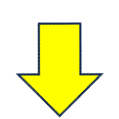 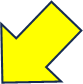 RAV E PIANO DI MIGLIORAMENTO
AUTOVALUTAZIONE
PROVE STRUTTURATE 
D’ISTITUTO D’INGRESSO E FINALI
COORDINAMENTO PROVE INVALSI PRIMARIA E SECONDARIA
TEST FINALI ITA – MAT CLASSI PRIME PRIMARIA FINALI A.S.2023
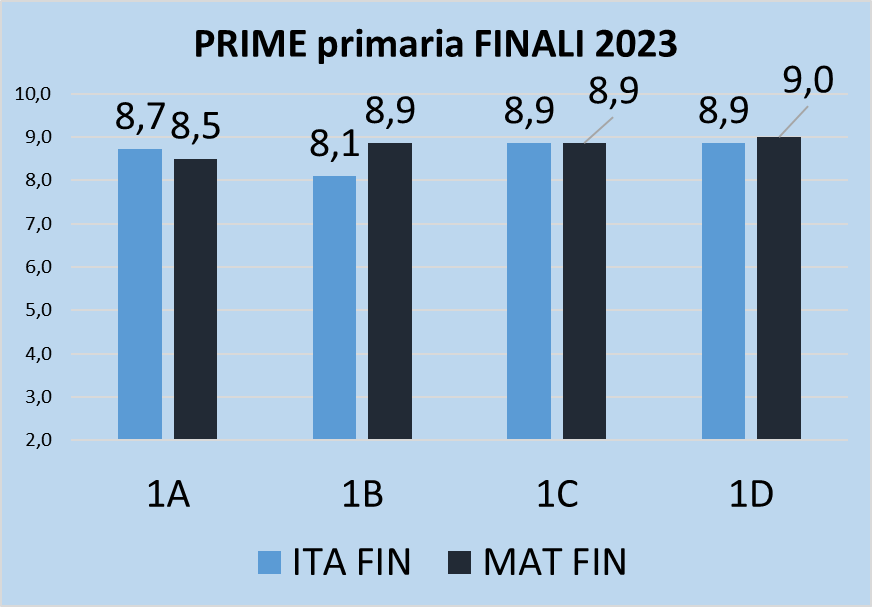 CONFRONTO TEST D’INGRESSO E FINALE a.s. 2023
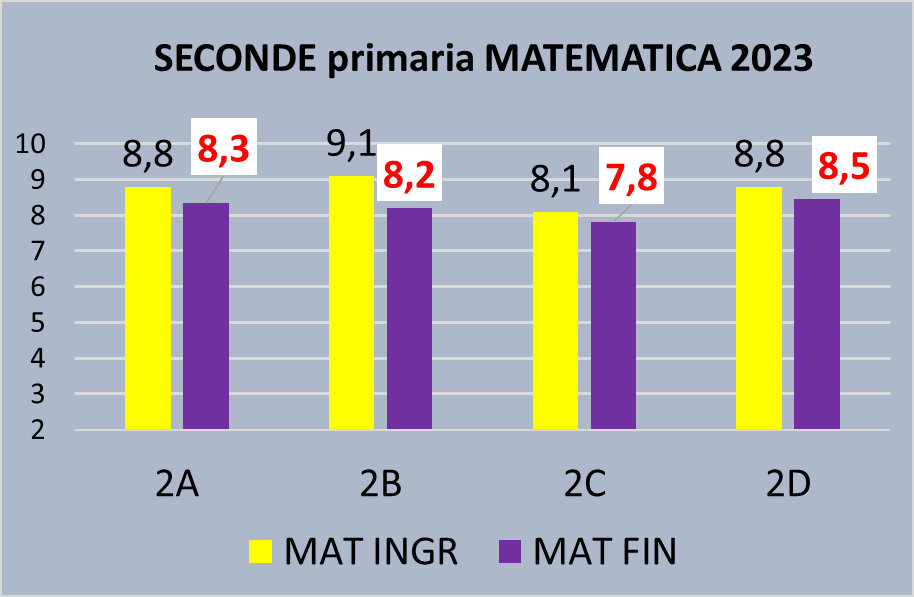 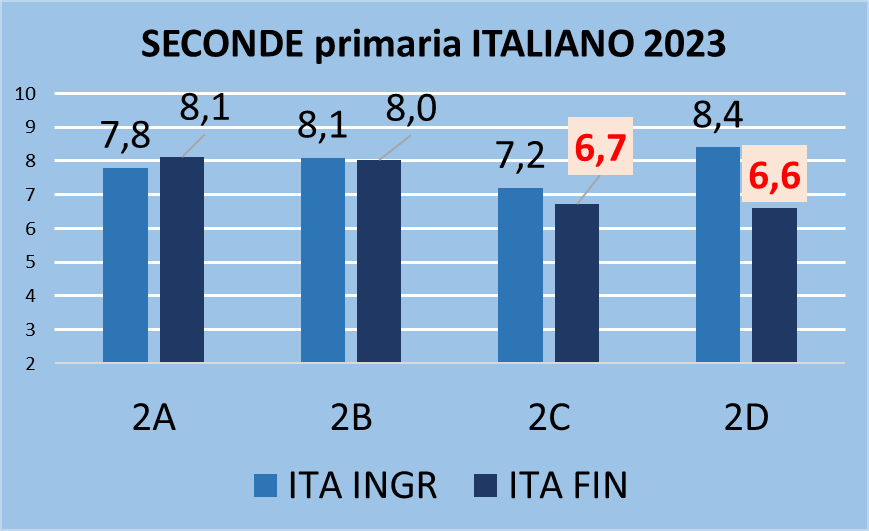 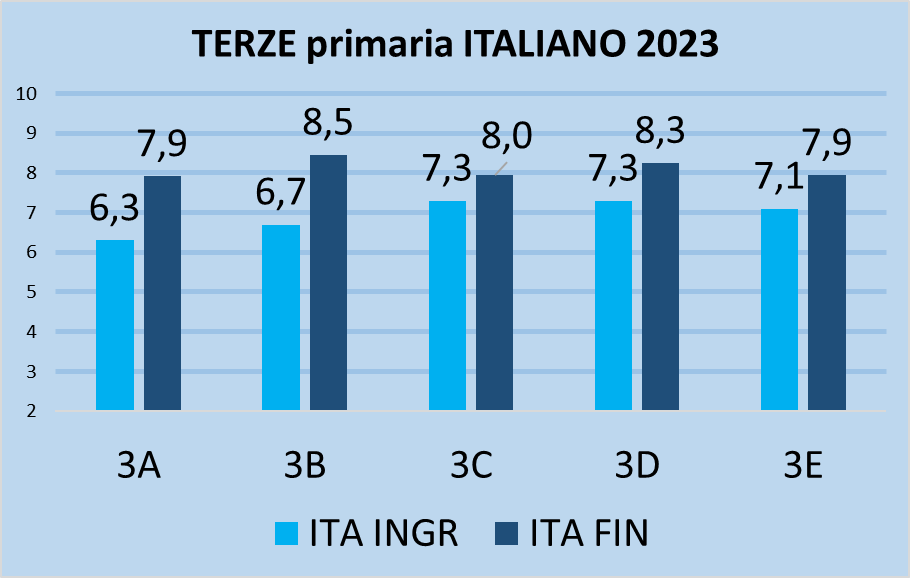 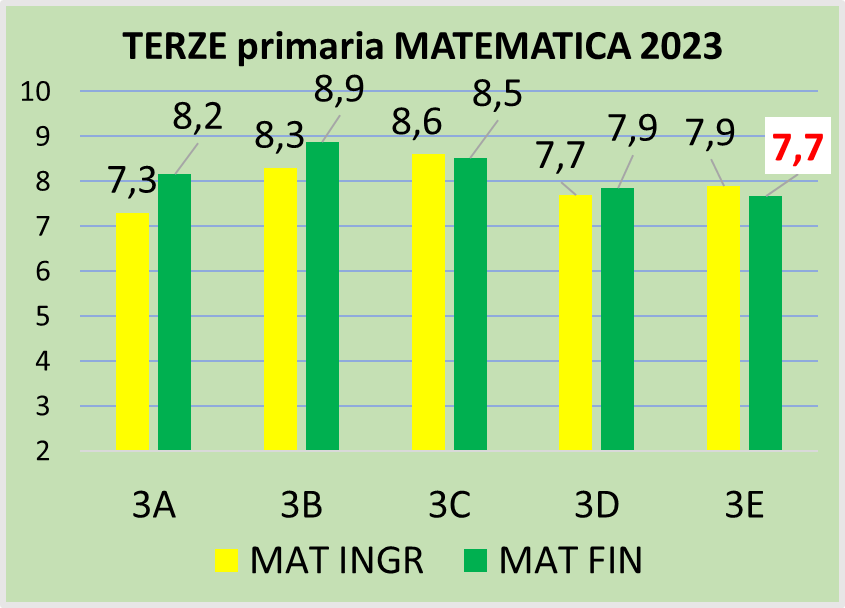 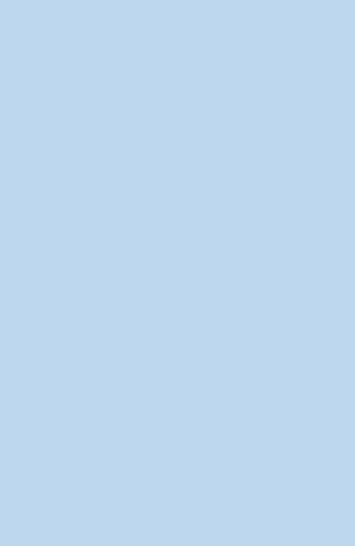 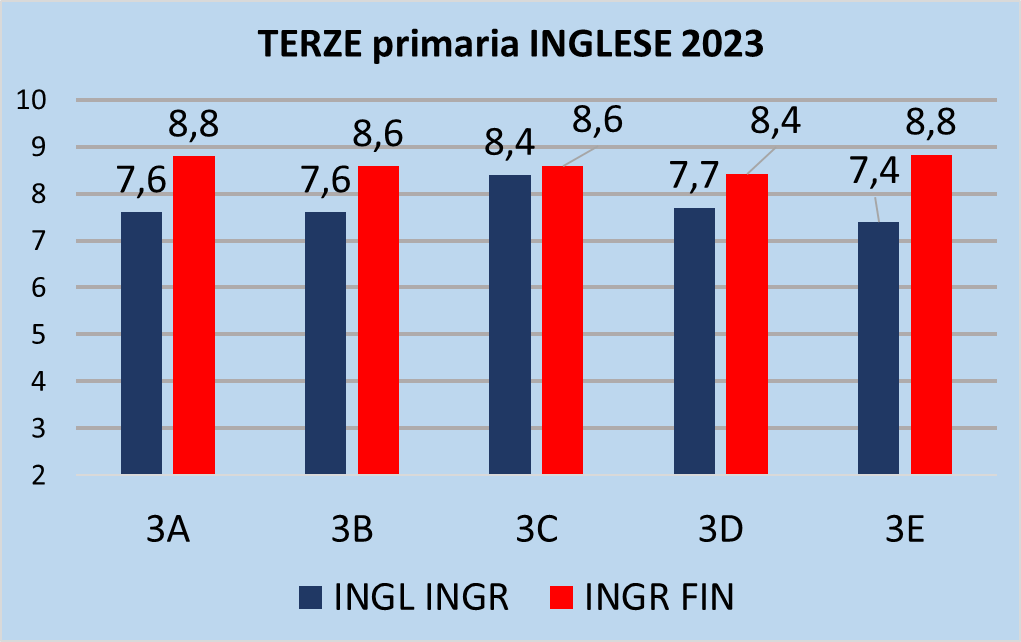 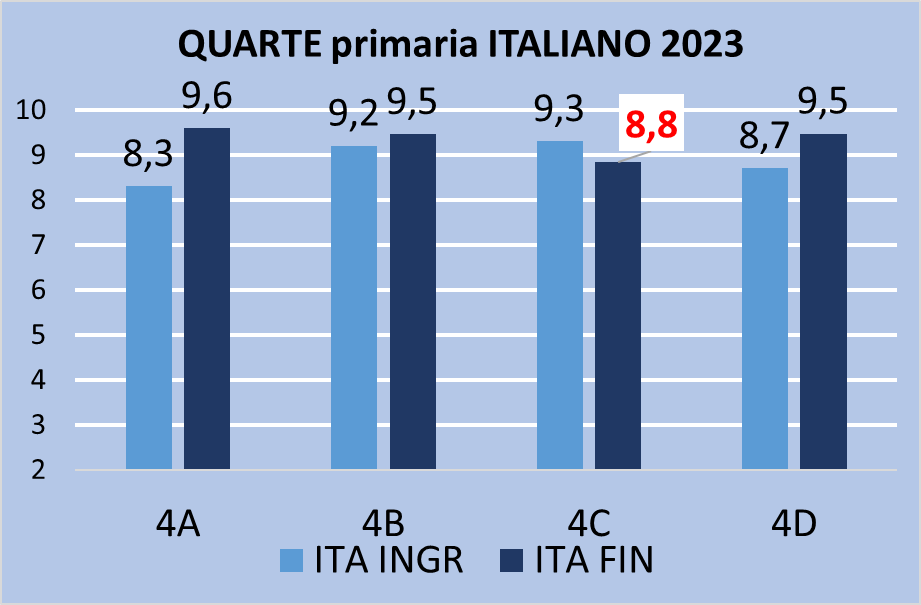 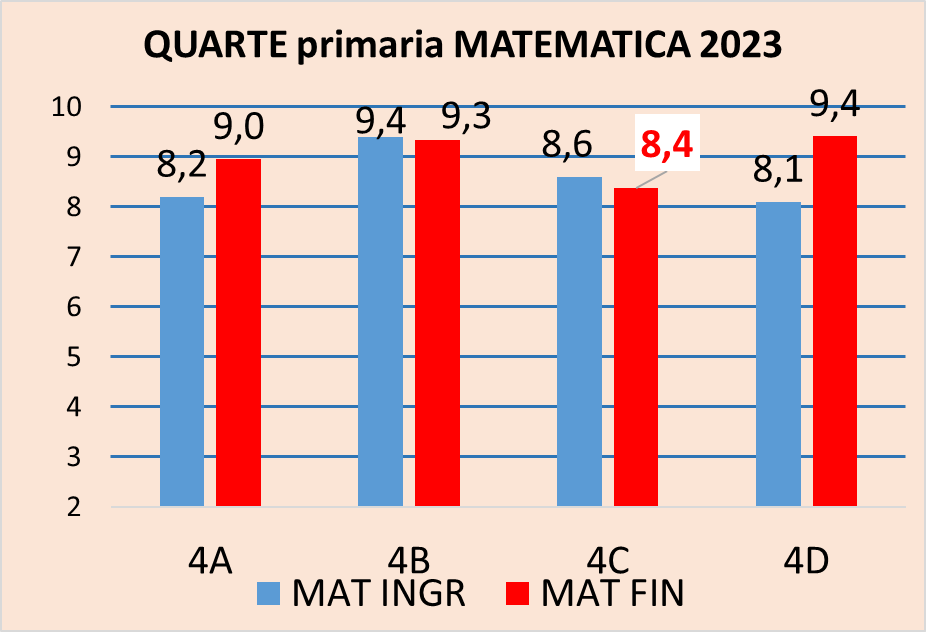 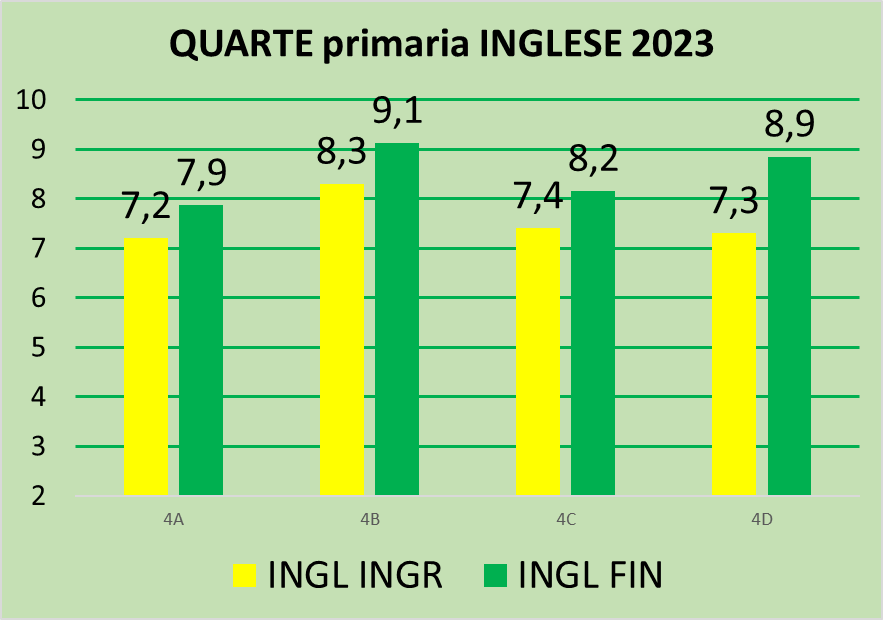 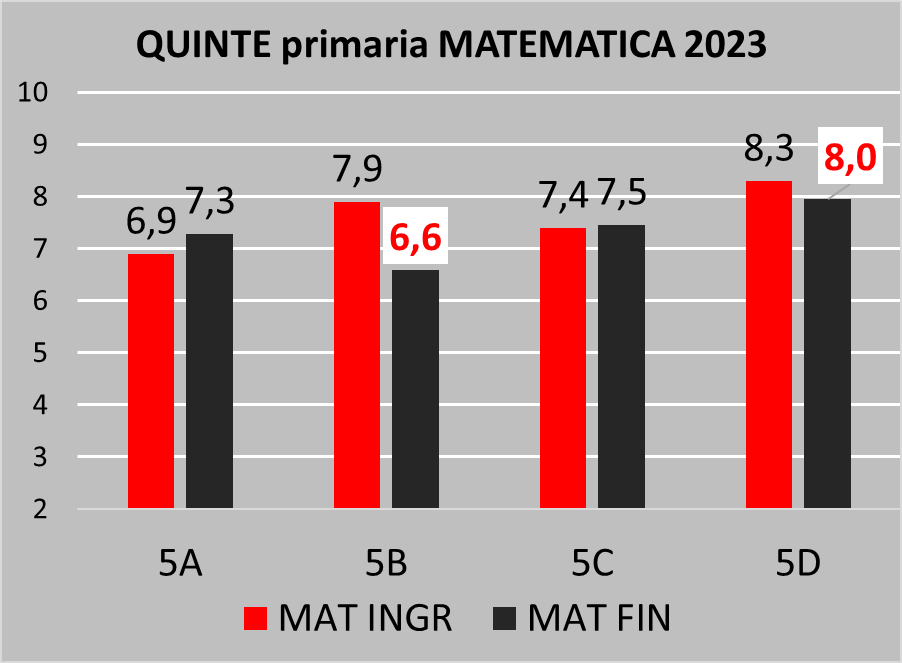 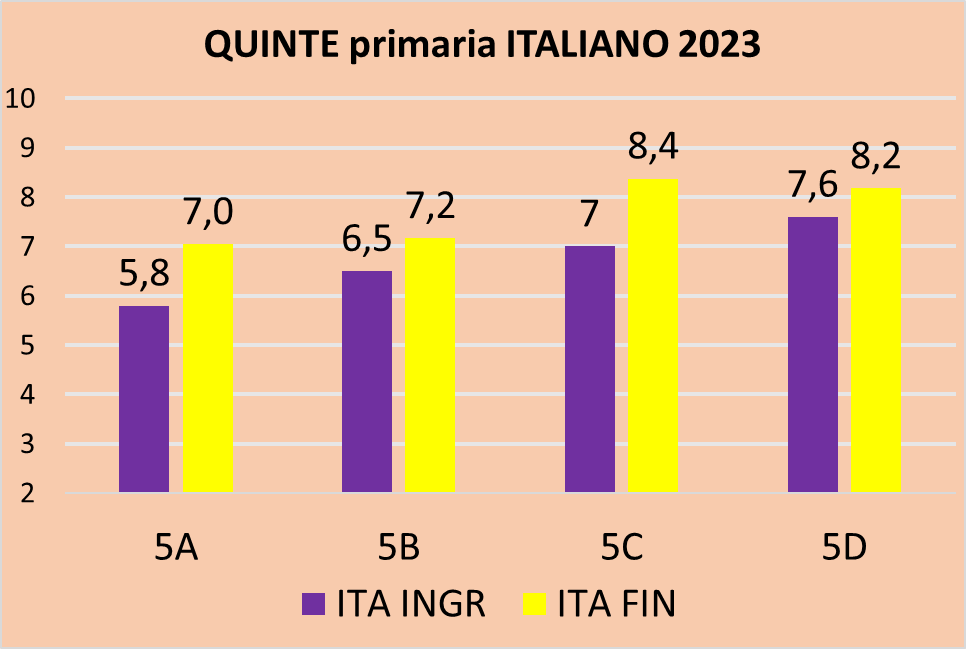 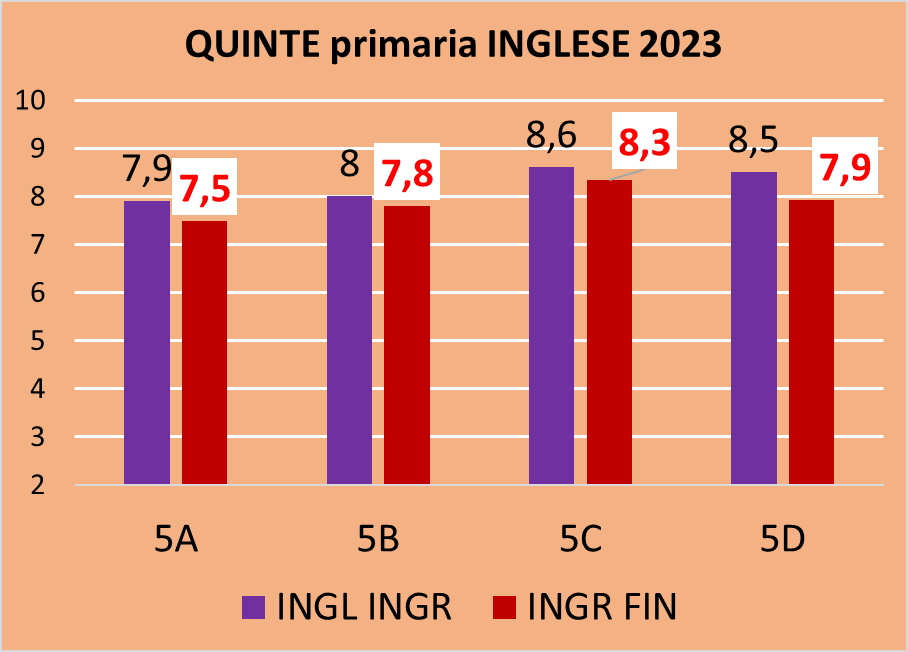 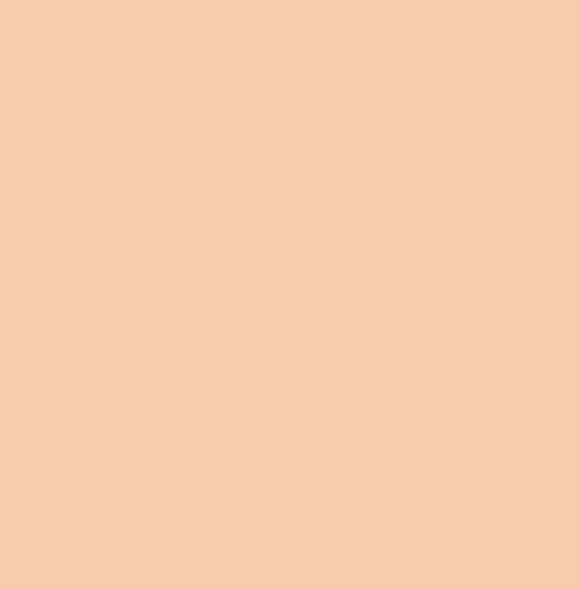 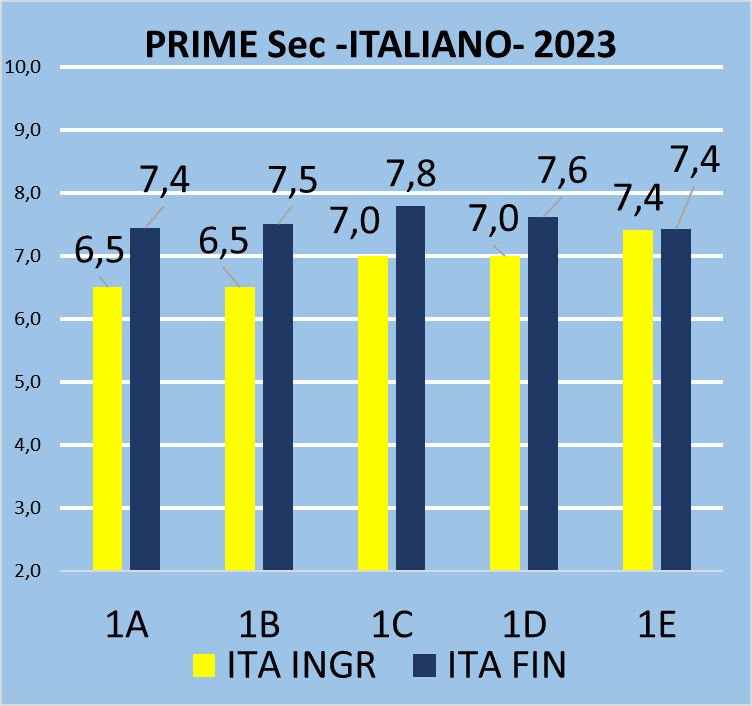 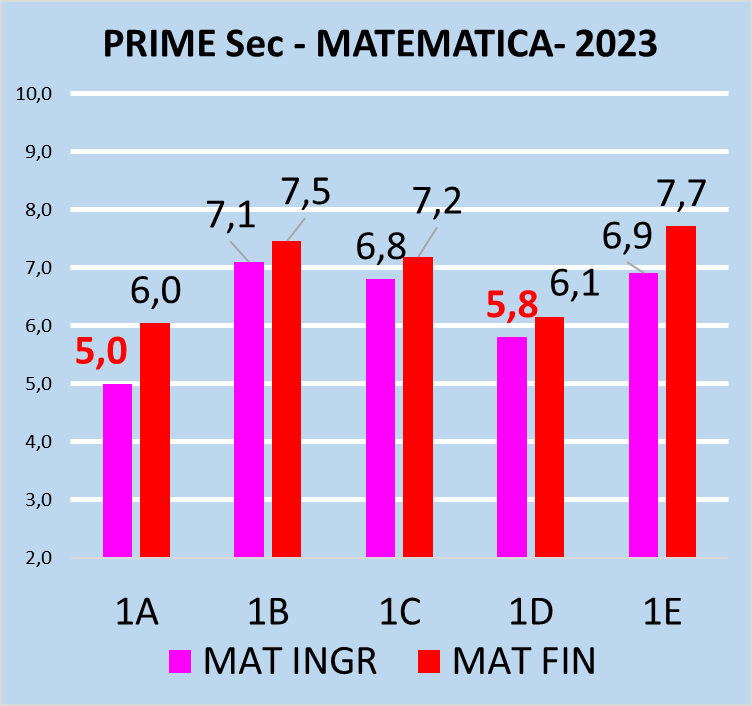 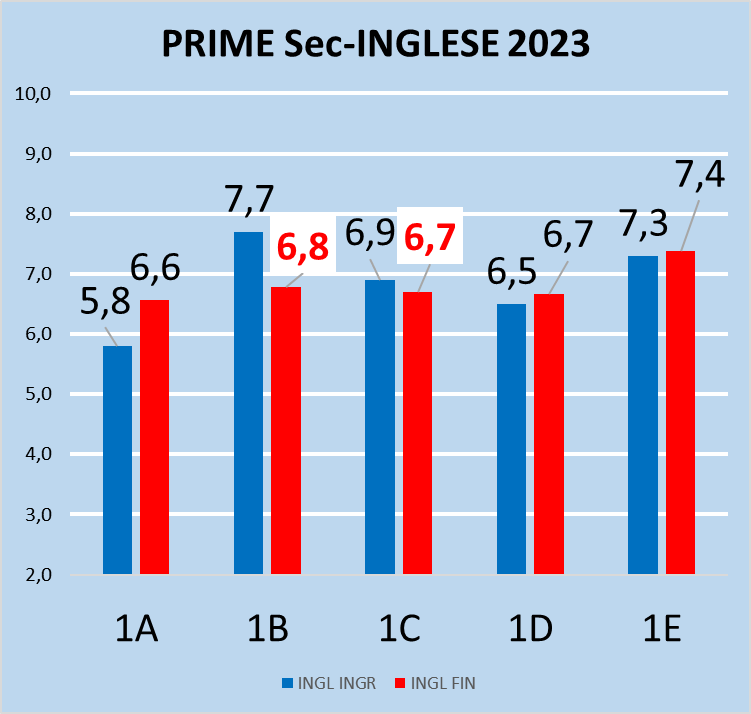 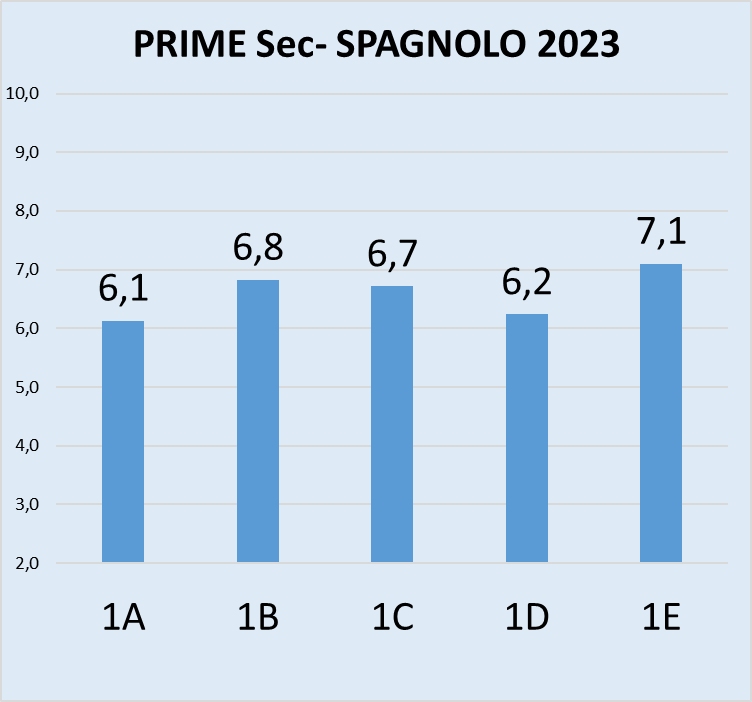 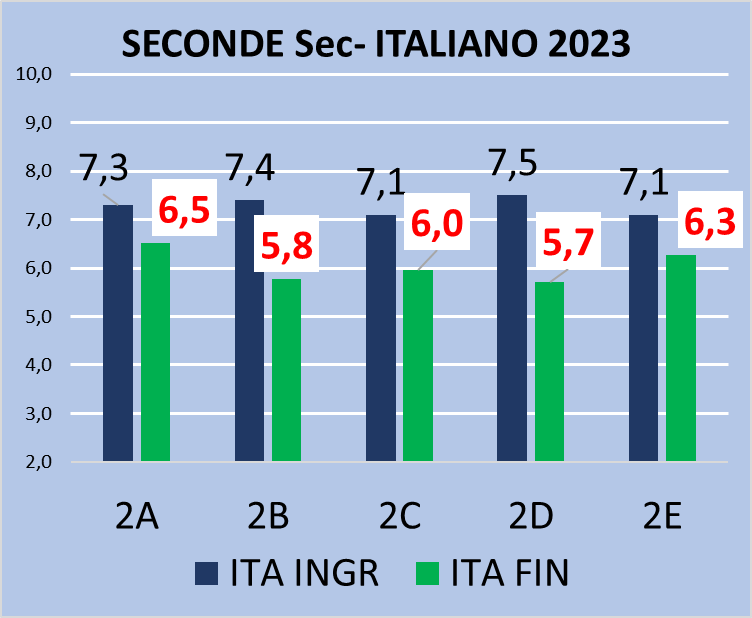 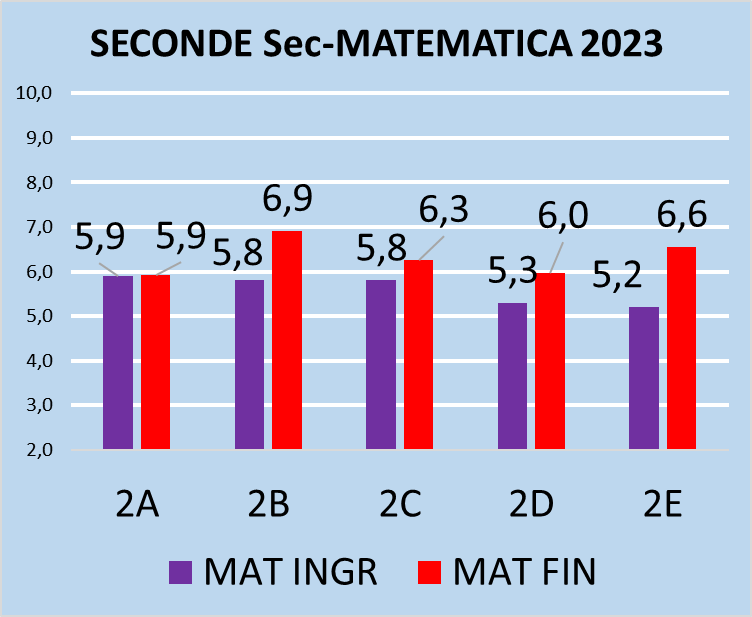 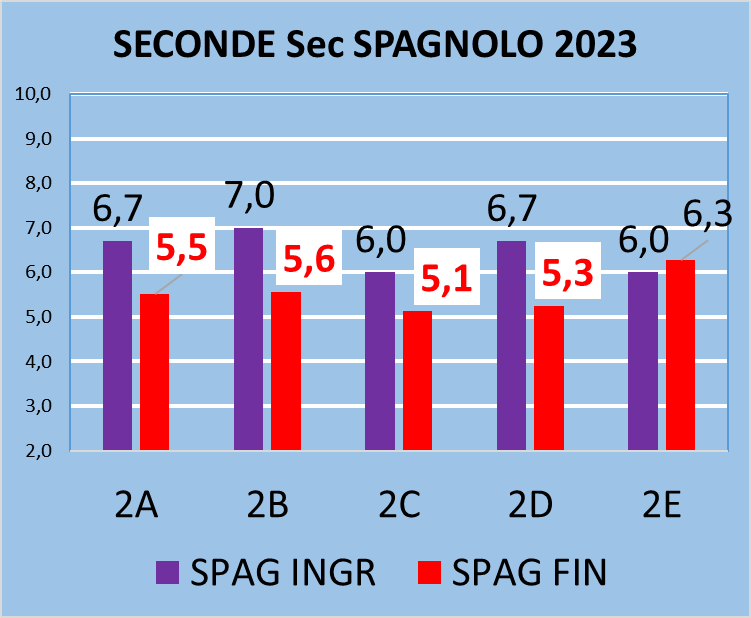 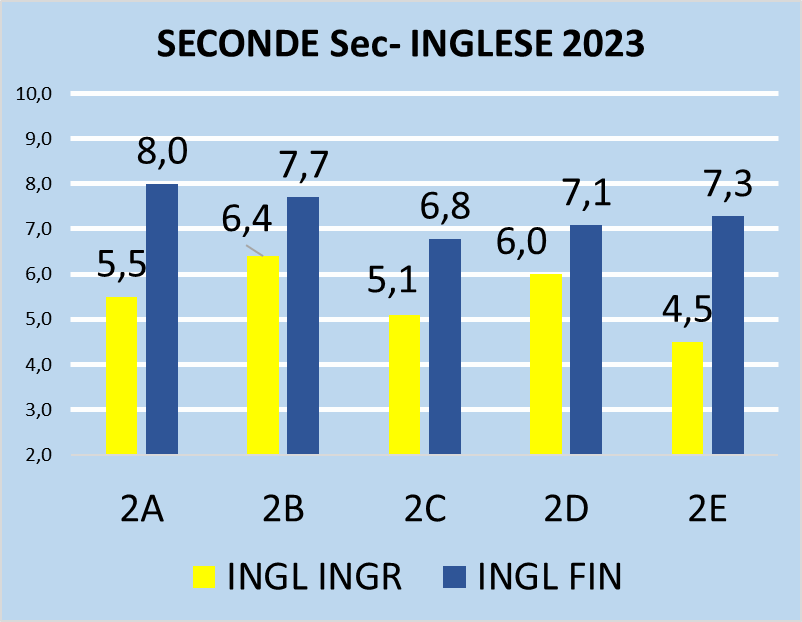 INVALSI CBT SECONDARIA CLASSI TERZE
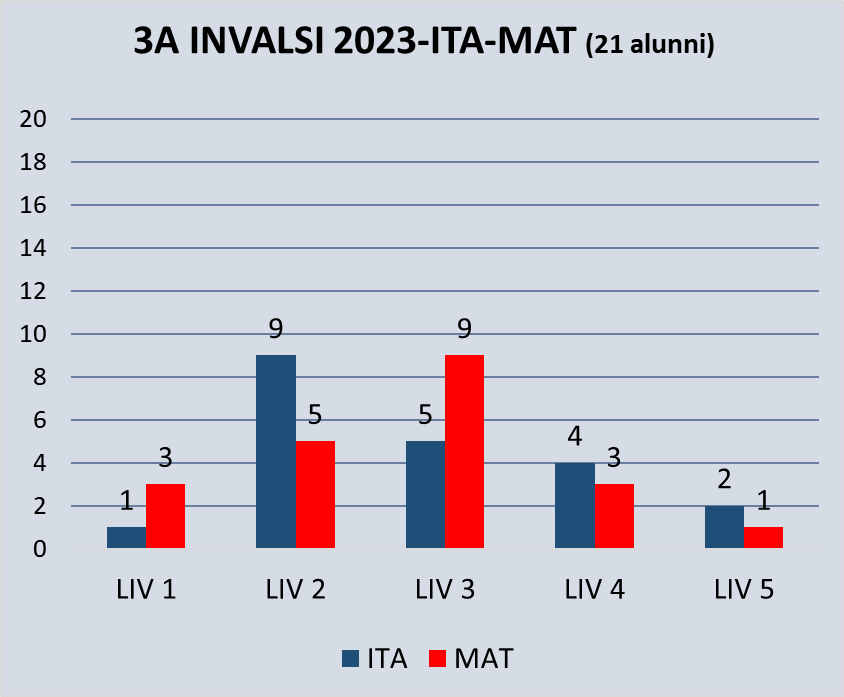 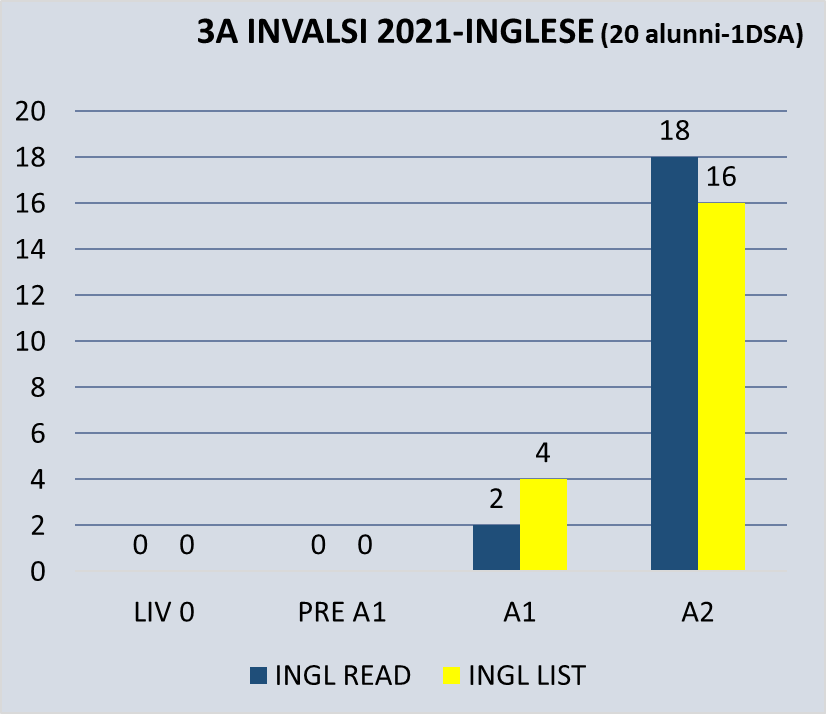 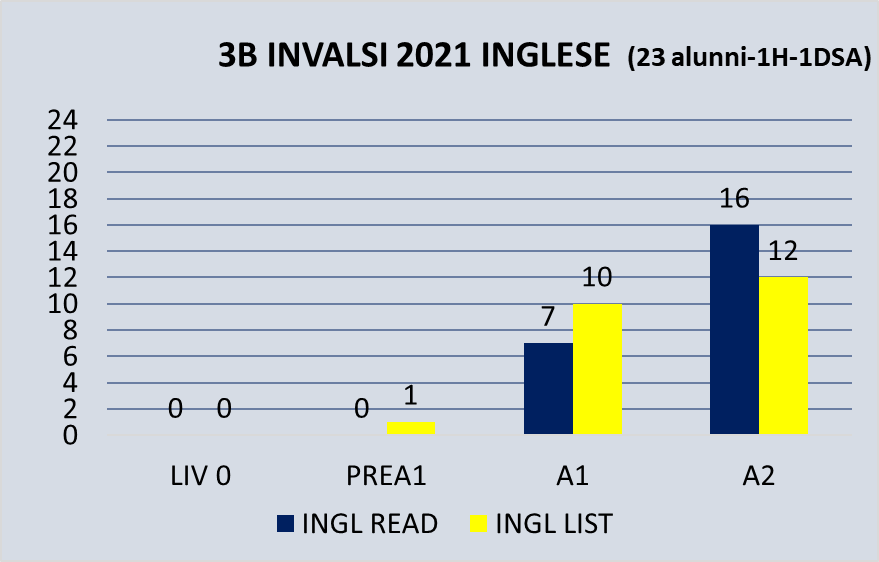 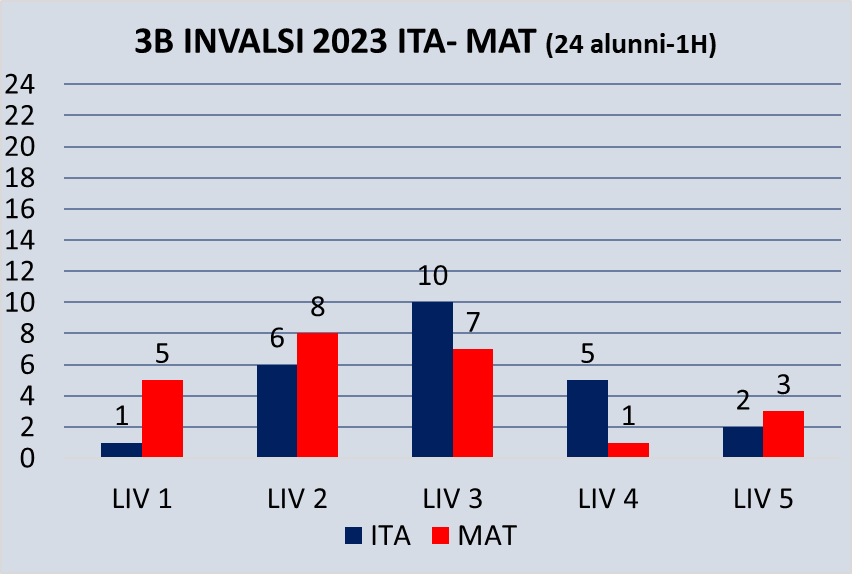 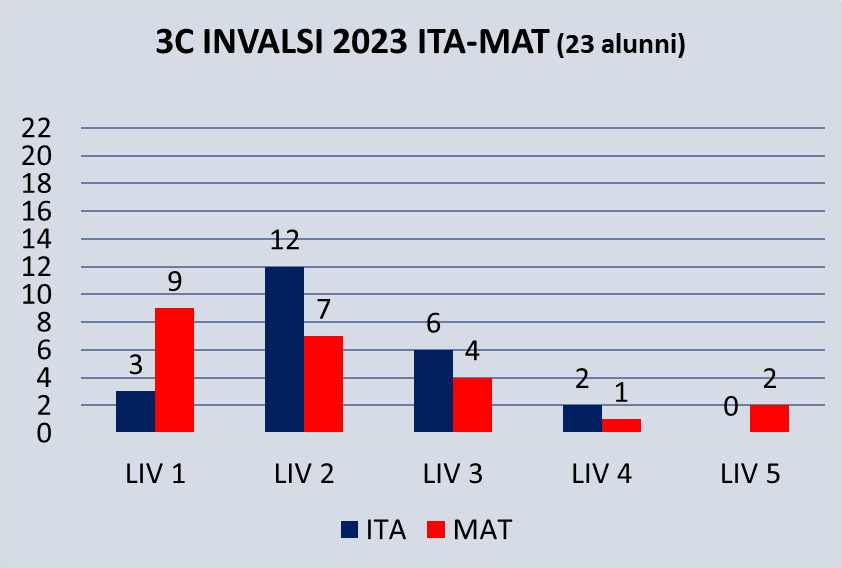 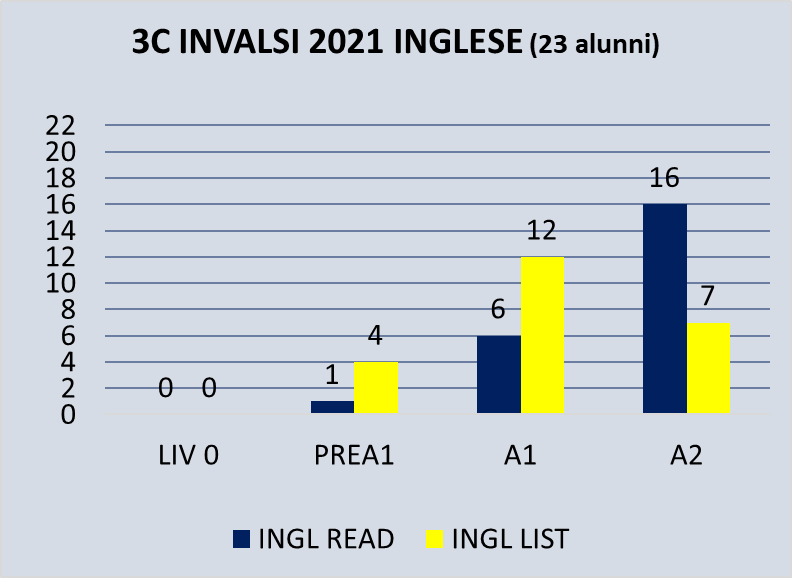 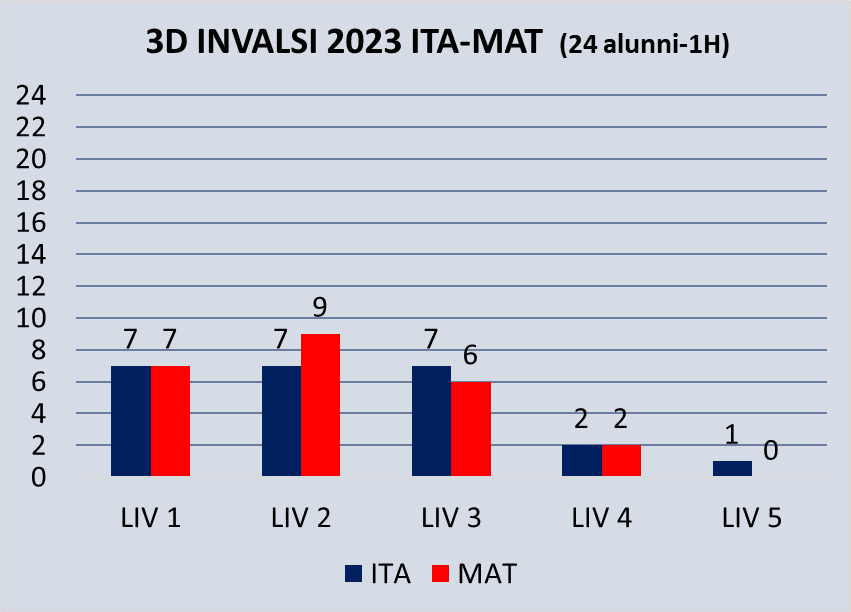 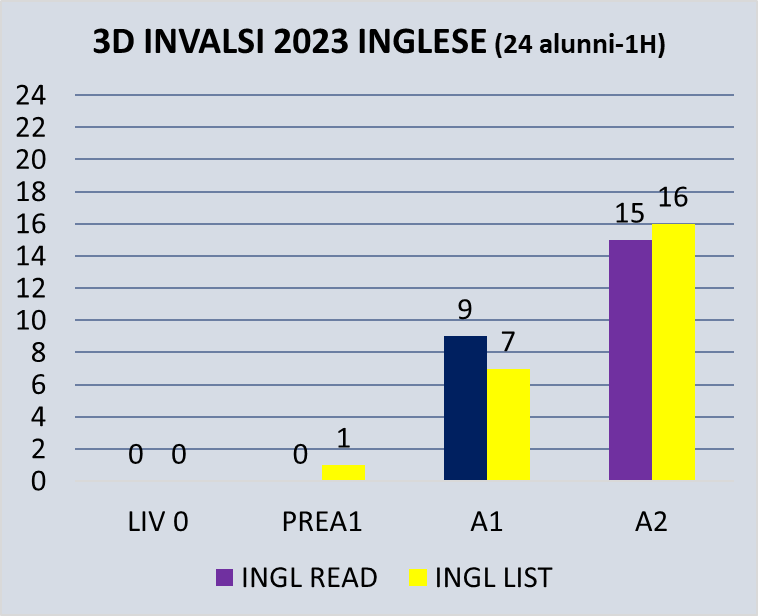 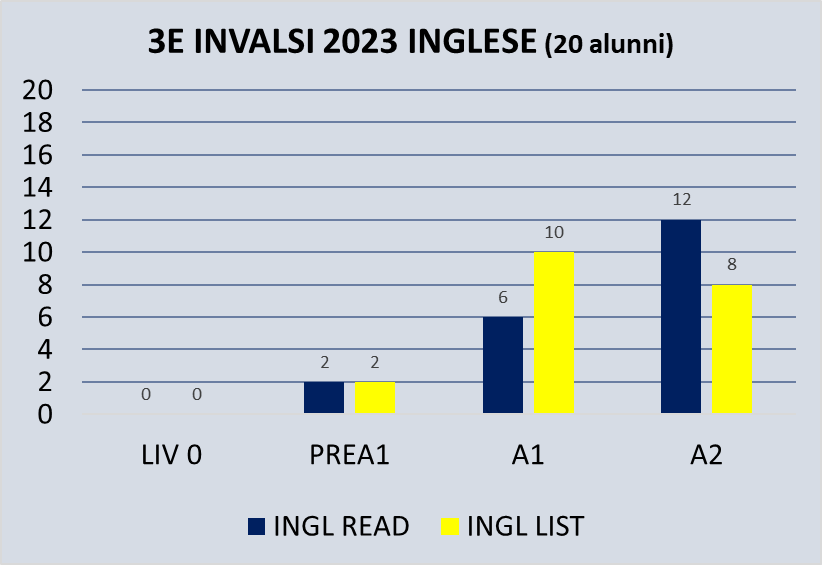 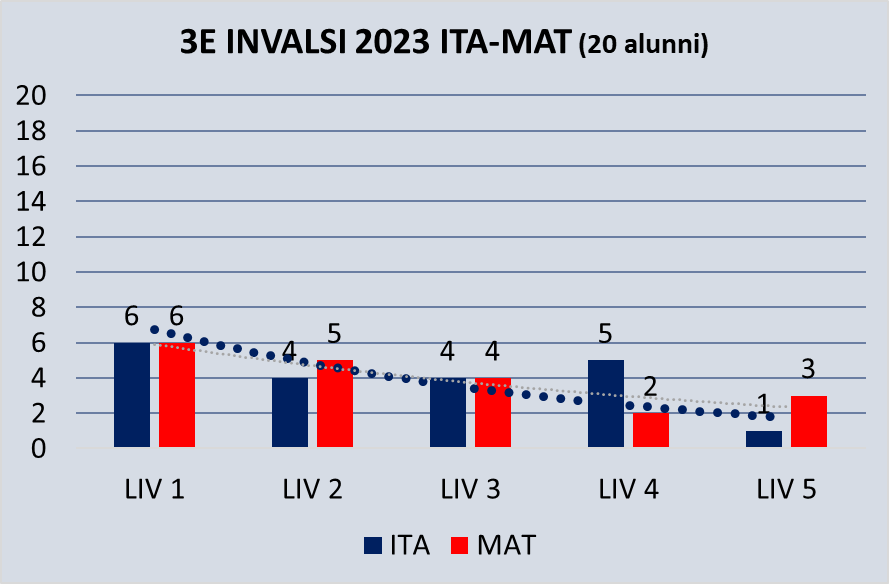 ESITI INVALSI TERZA MEDIA «L DA VINCI» 2023
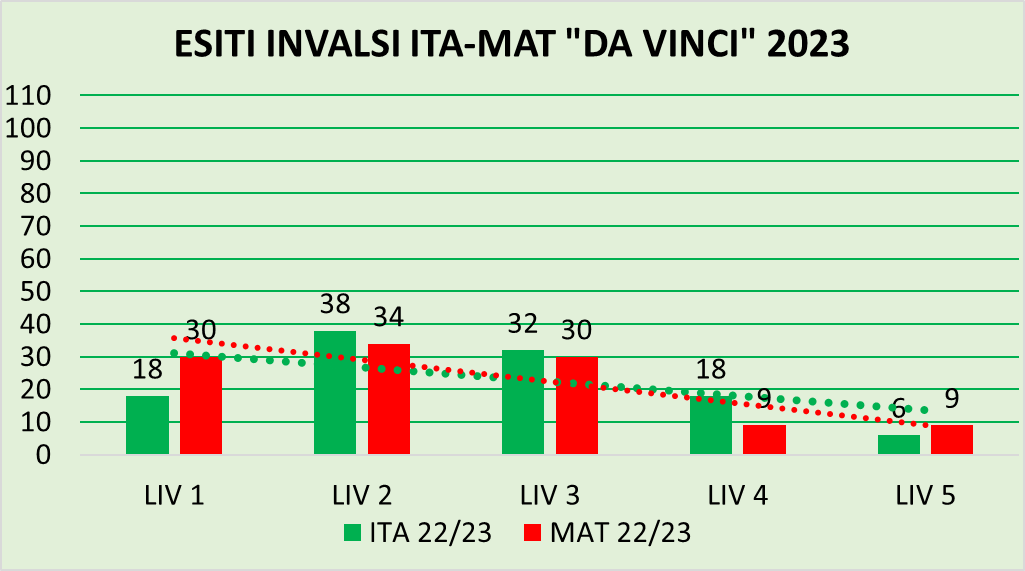 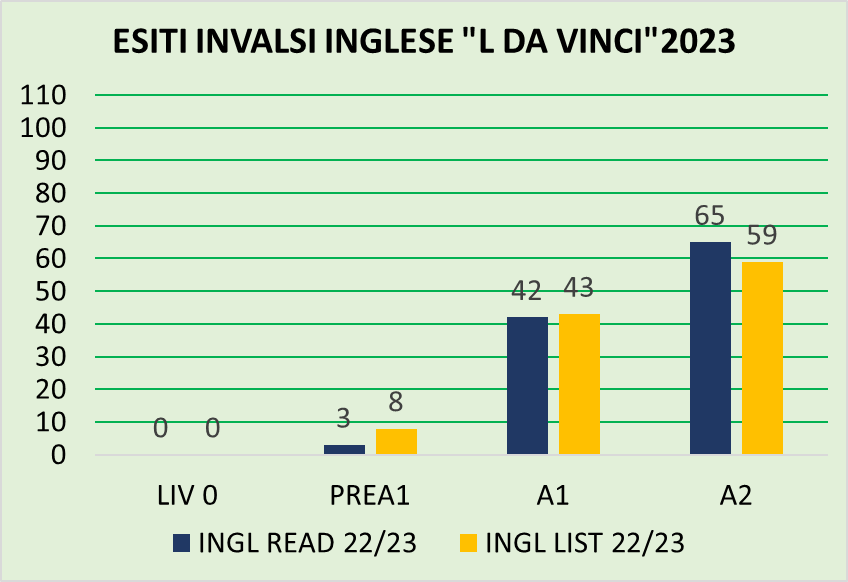 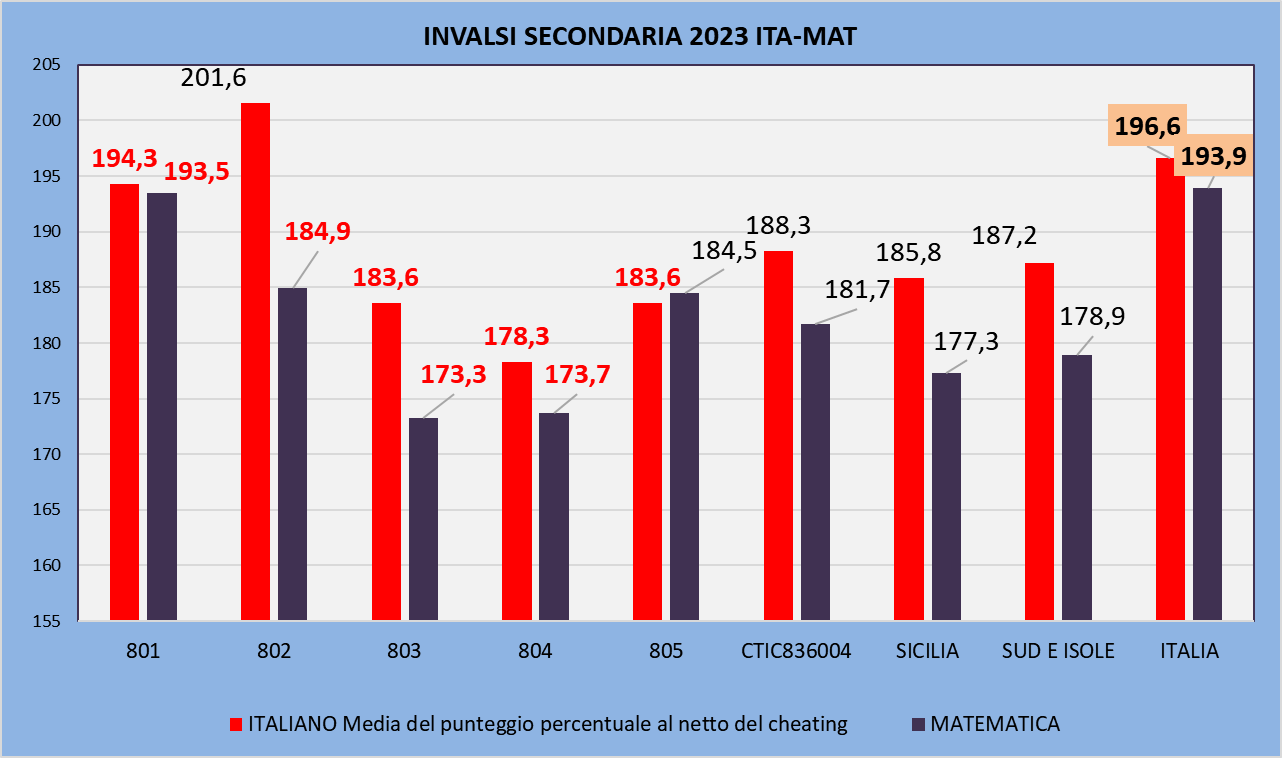 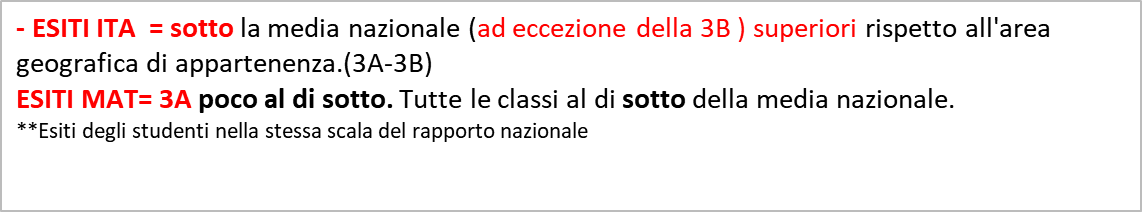 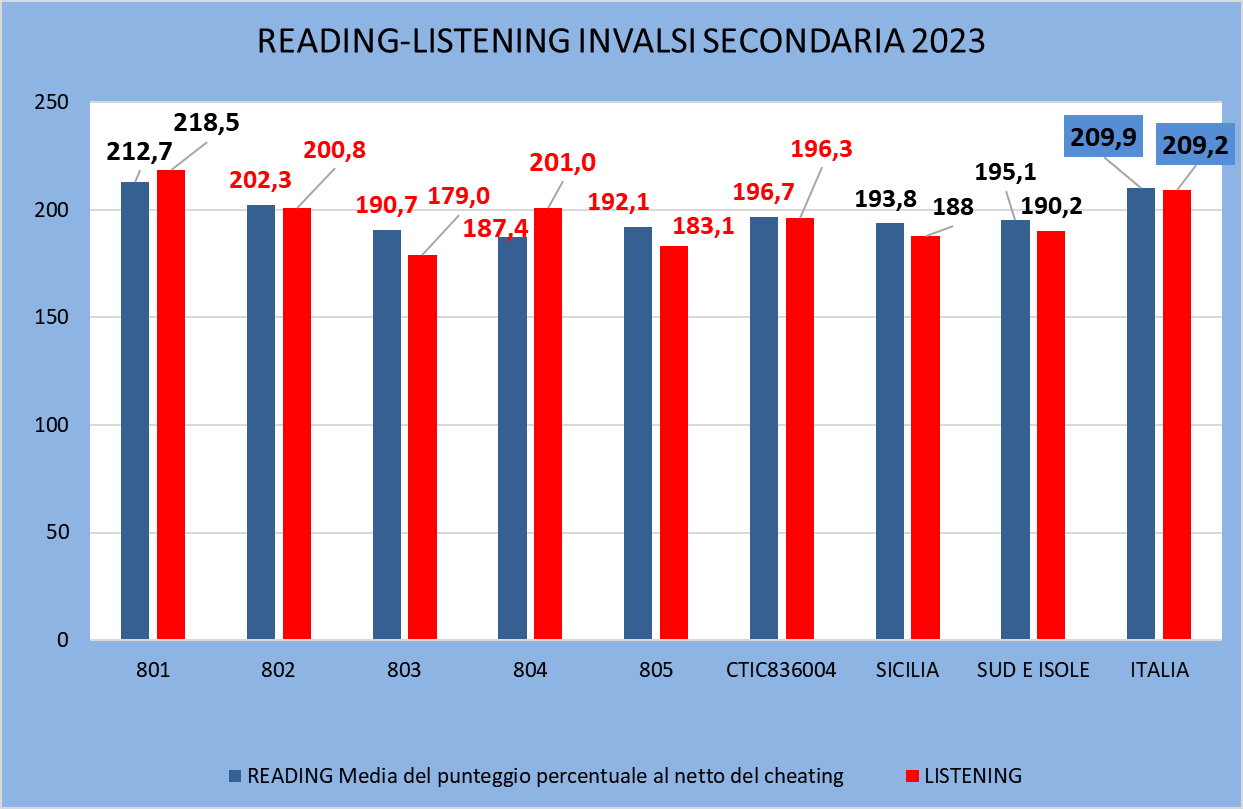 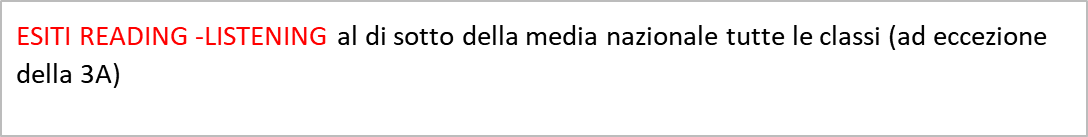 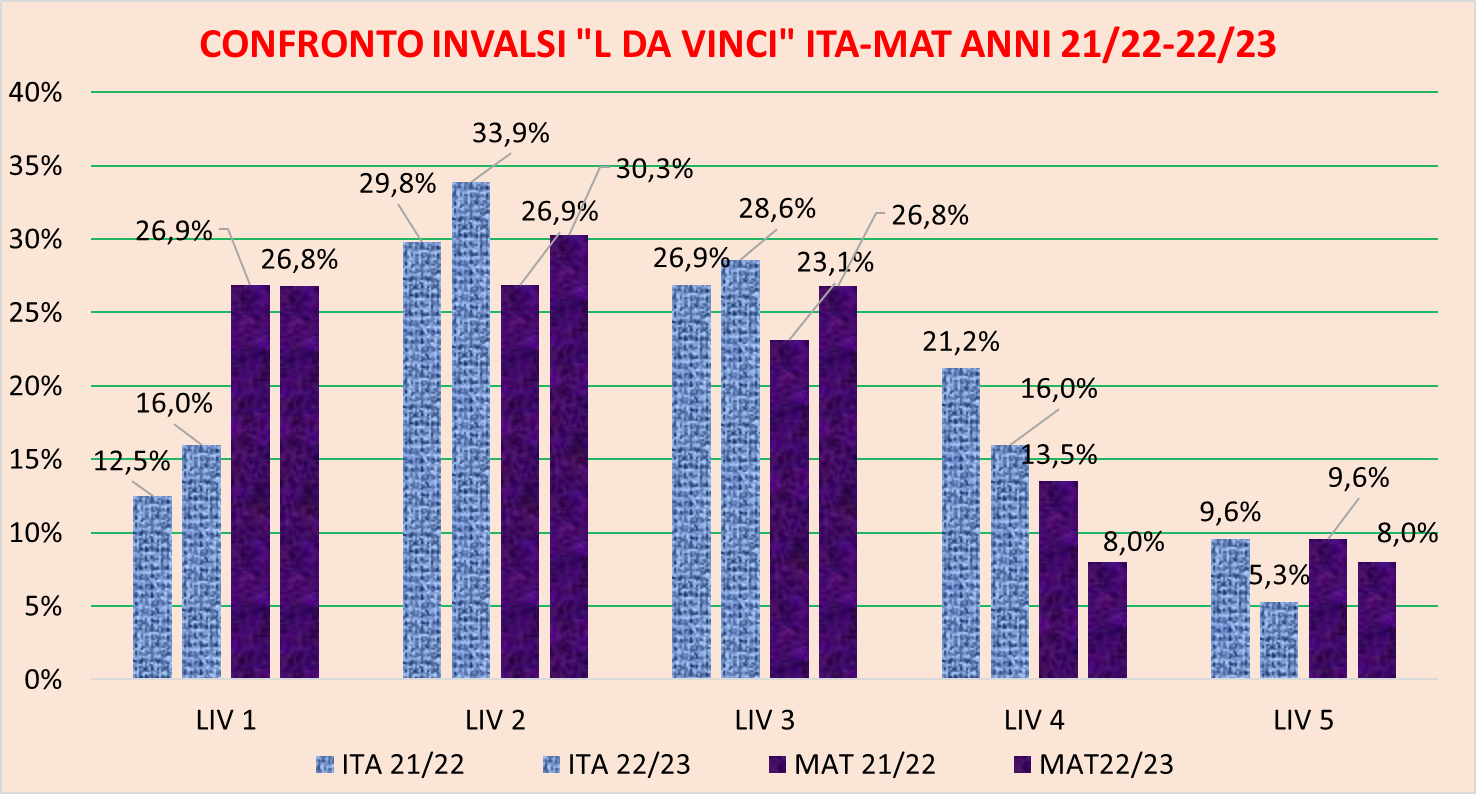 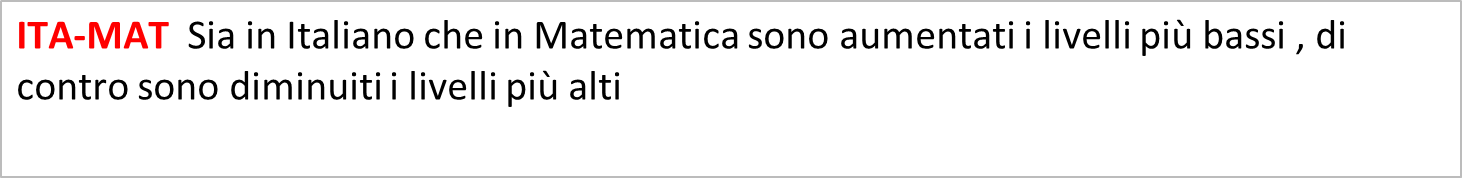 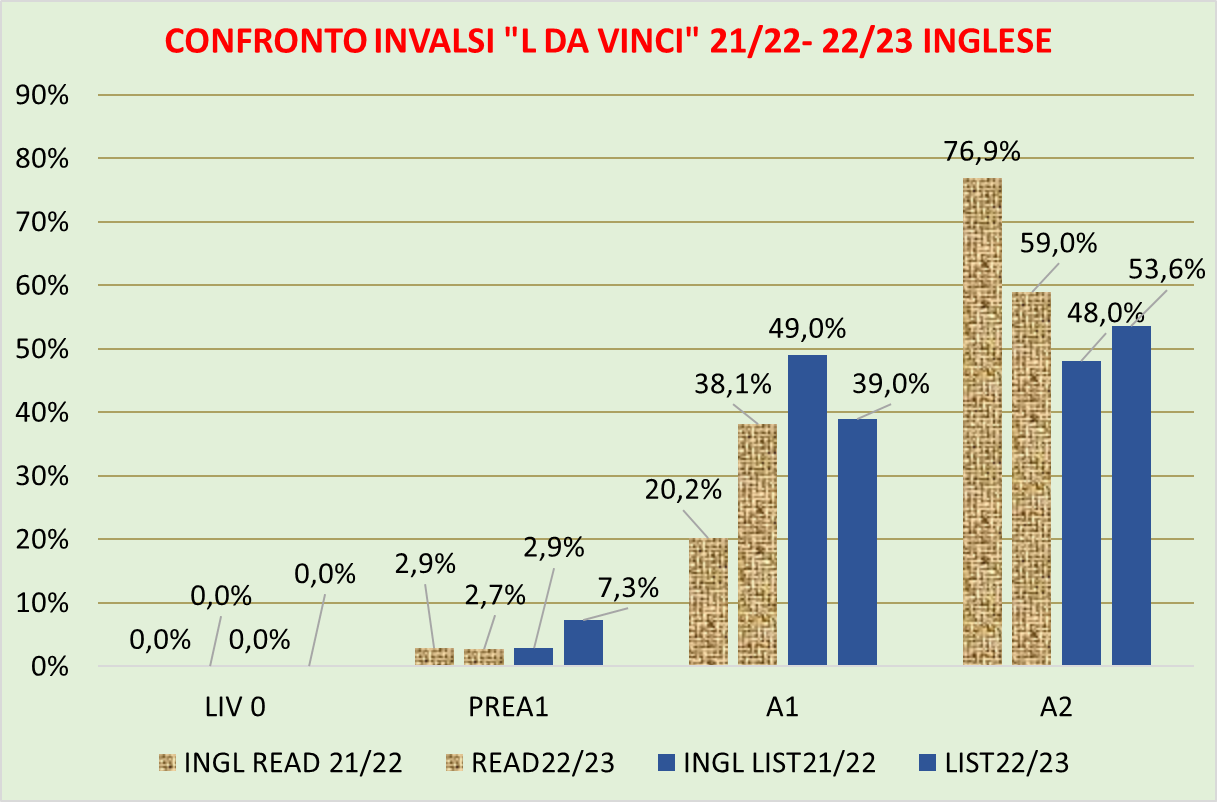 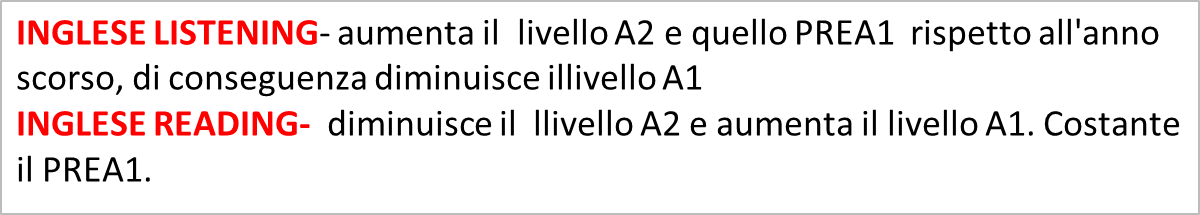 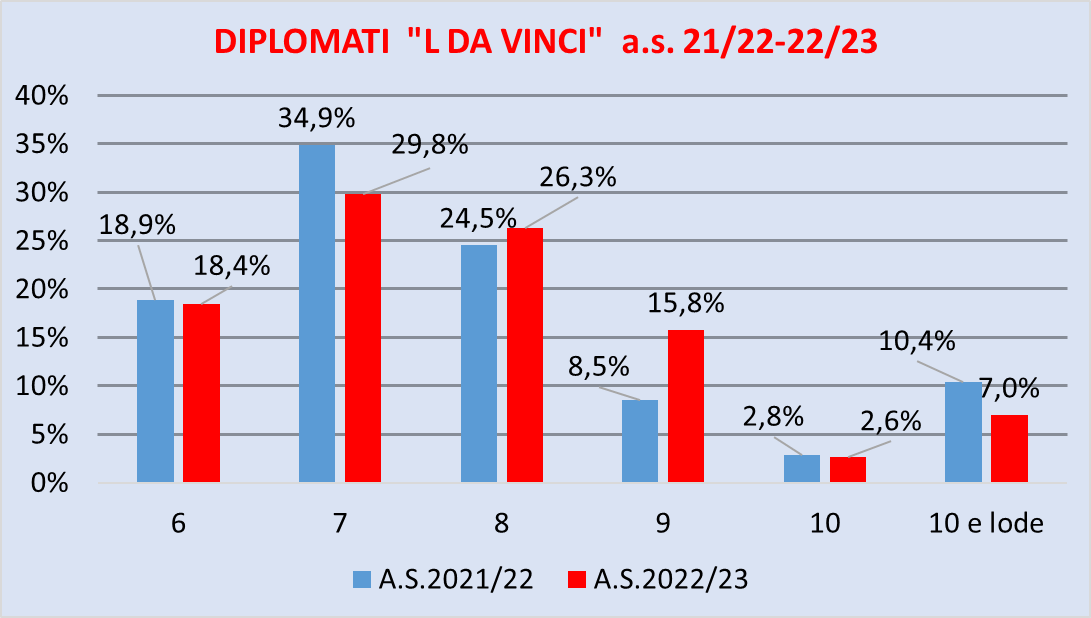 CONCLUSIONI Si è abbassata la fascia dei 7 a favore della fascia dell'8 e del 9.
 La fascia del  6, possiamo dire che non si è molto discostata dallo scorso anno, anzi si è leggermente abbassata di 1/2 punto percentuale. L'obiettivo che ci si è prefissati per il Piano di Miglioramento del nostro Istituto sarebbe di abbassarla ancora di più.
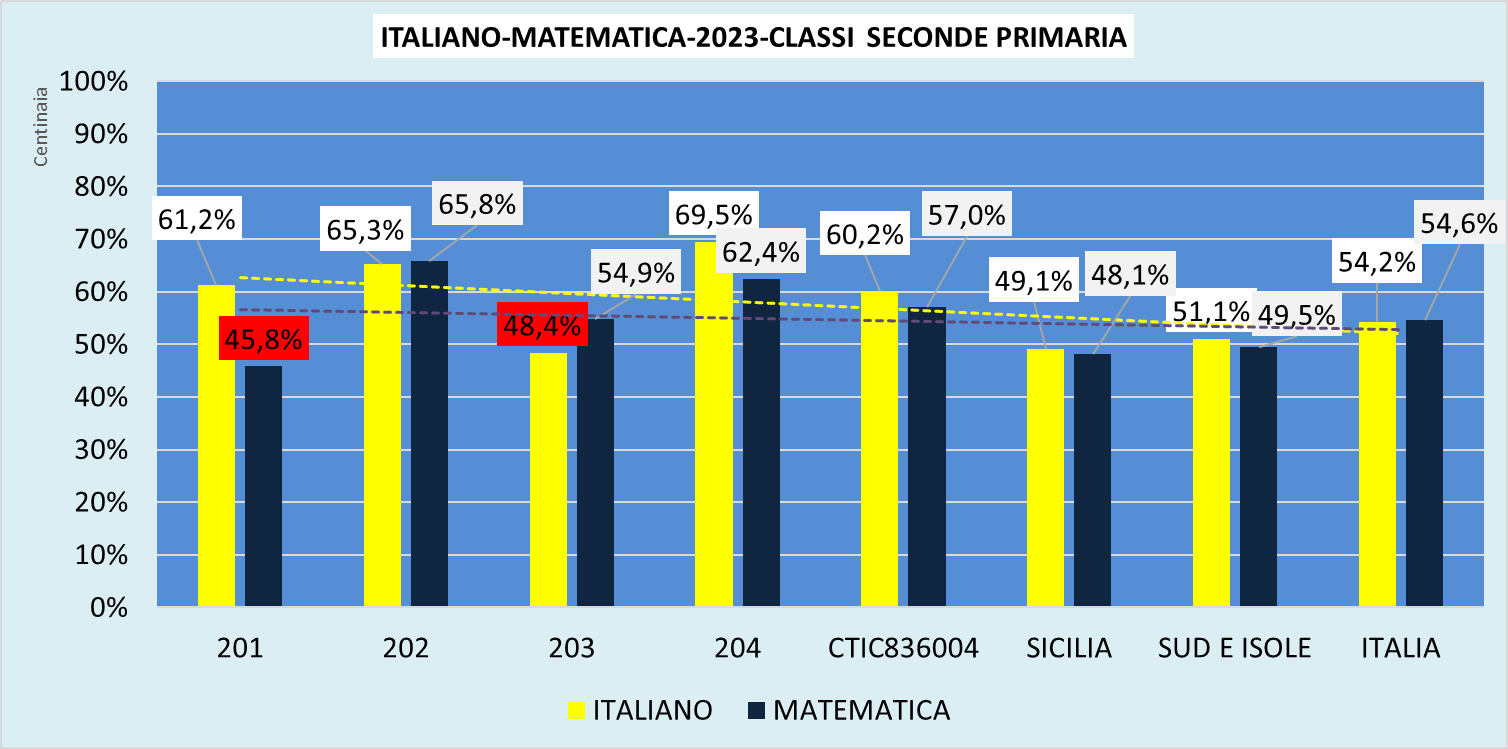 -ESITI ITA  COMPRENSIONE DEL TESTO ED ESERCIZI LINGUISTICI    = L'Istituto ha una media dei risultati  SUPERIORI  alla media nazionale (fa eccezione una classe  2C in particolare nella comprensione del testo )
ESITI MAT SPAZIO E FIGURE-NUMERI-DATI E PREVISIONI -RELAZIONI E FUNZIONI
L'Istituto ha una media dei risultati  SUPERIORI  alla media nazionale (fa eccezione una classe  2A)  
-VARIABILITA' TRA e DENTRO LE CLASSI =
 ITA/MAT= ALTA variabilità TRA le classi = BASSA omogeneità nella loro composizione ( le fasce di livello non sono equamente distribuite nella formazione delle classi )
BASSA variabilita' DENTRO le classi
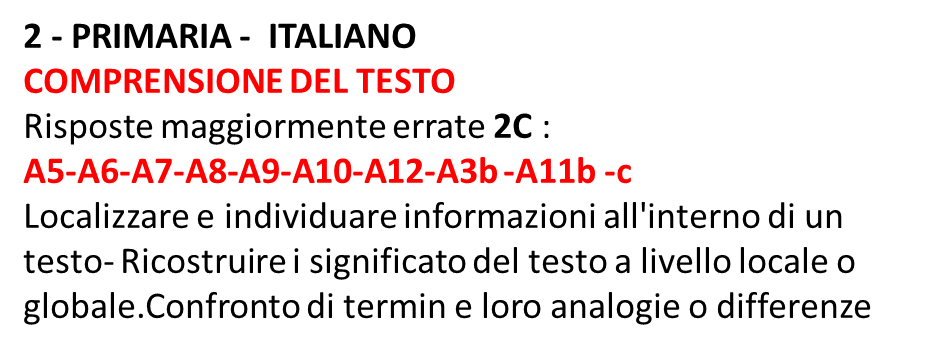 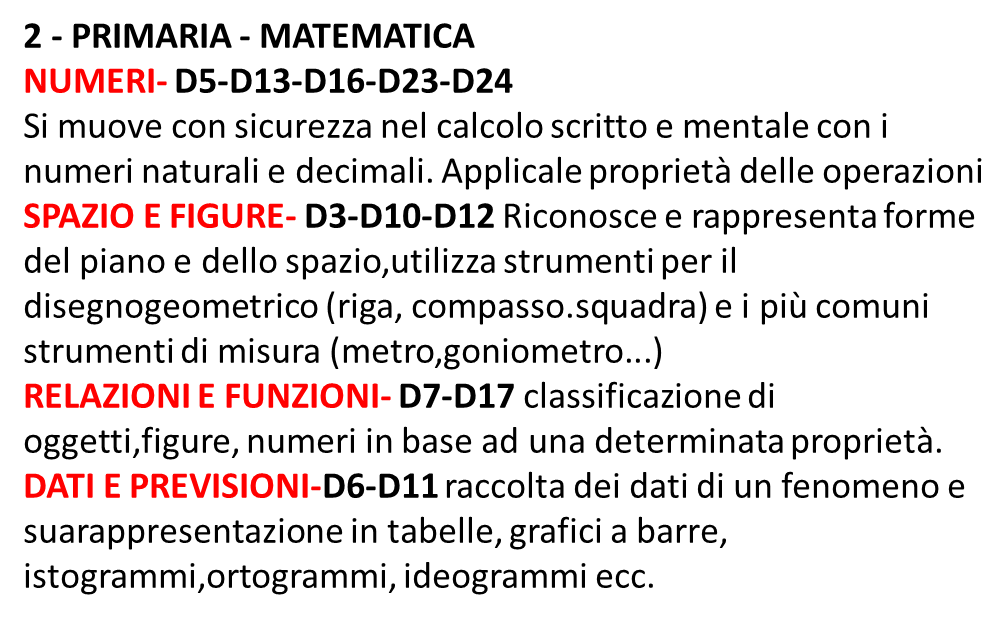 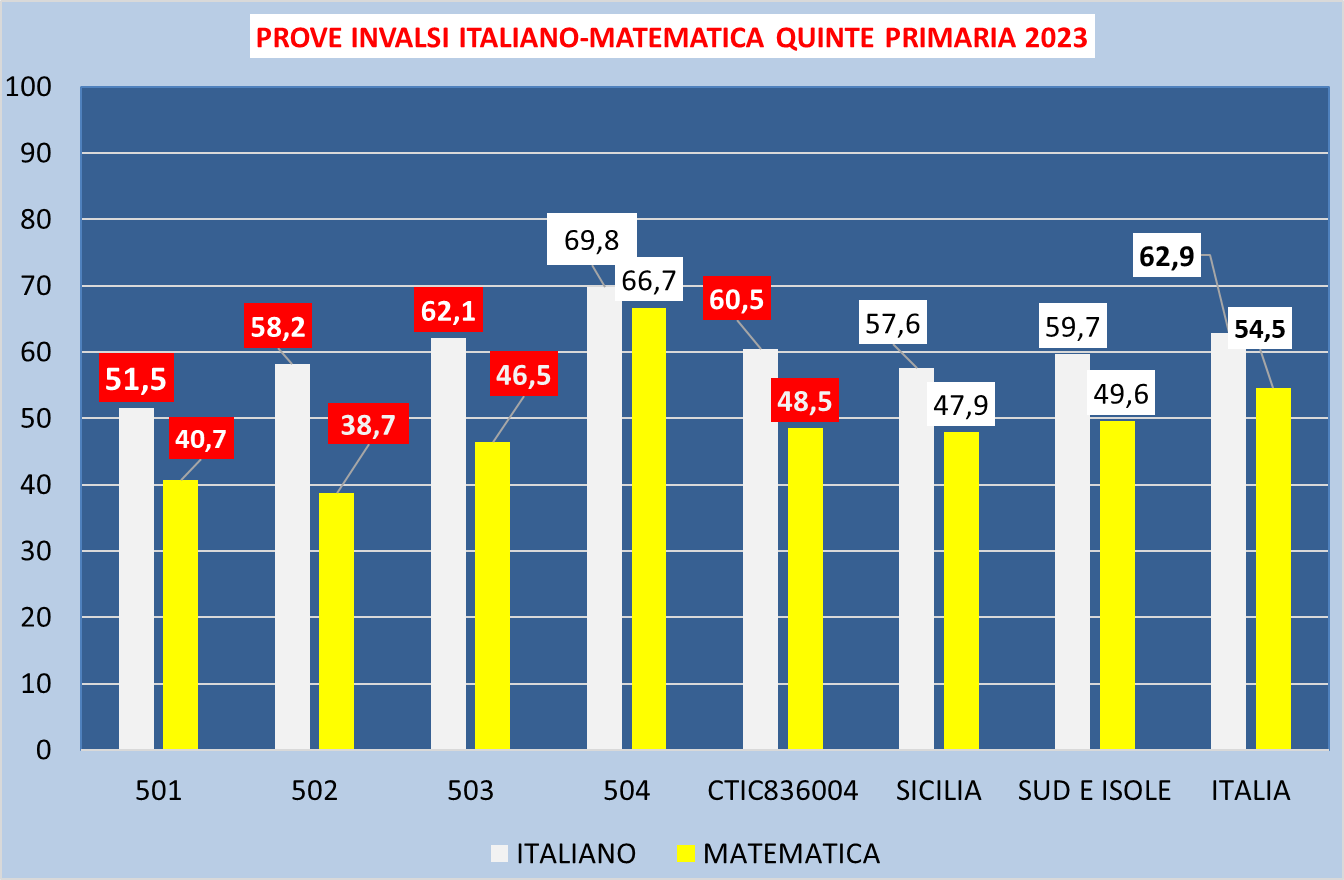 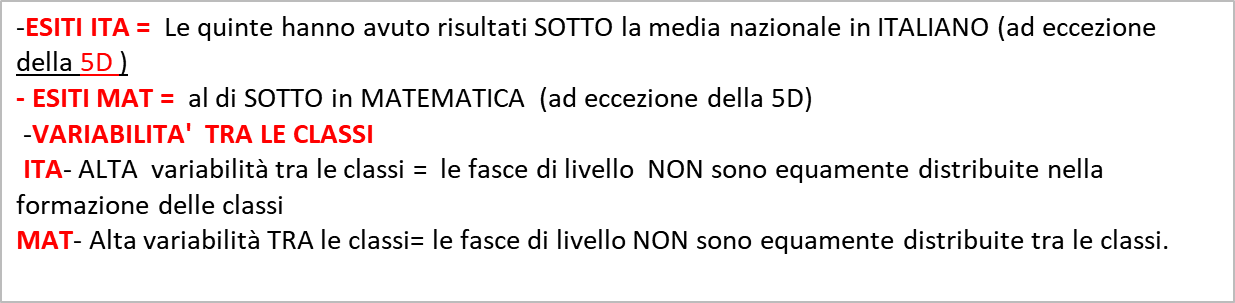 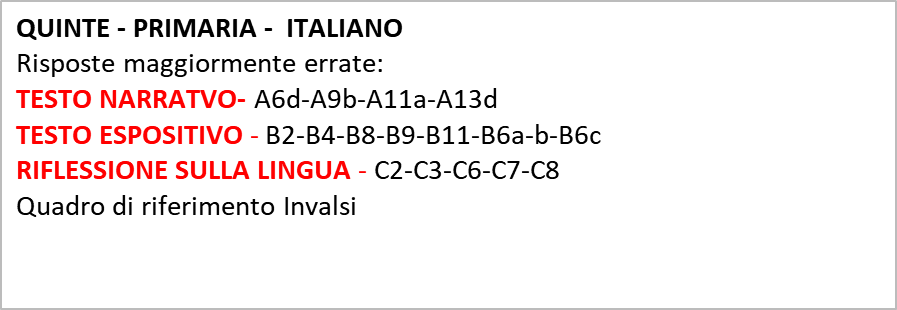 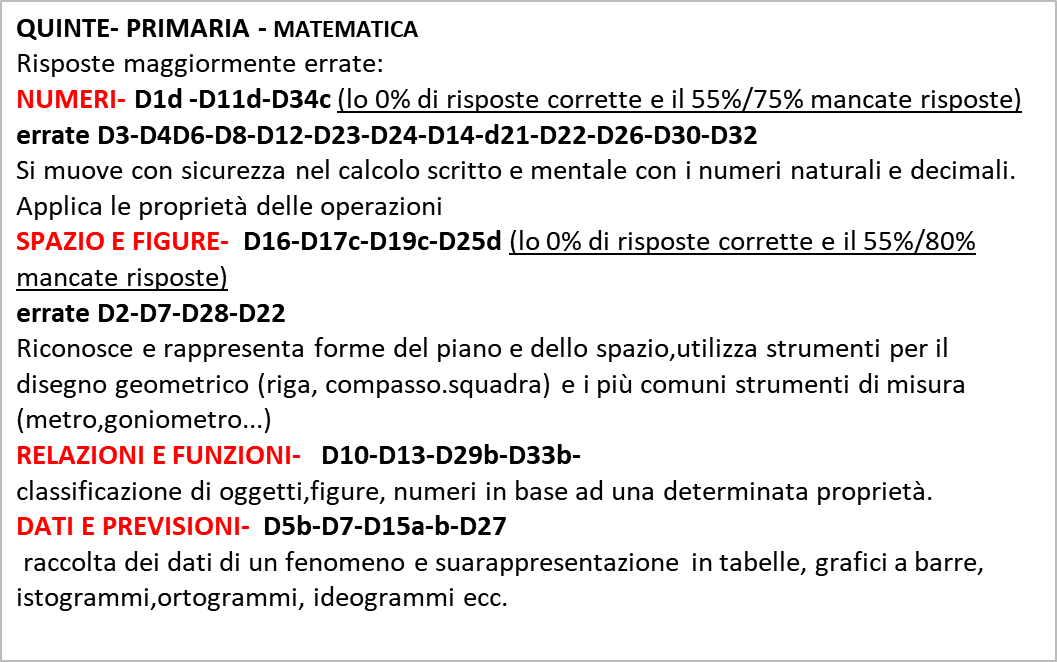